Acute abdomen
Omar alobaid
Acute abdomen
Commonest cause of emergency surgical admission
Challenging disease varieties
Ranging from simple to life threatening diseases
Acute abdomen
The primary symptom is abdominal pain
assesment
A full history is a key
Complete physical exam
Needs different investigations
Types of abdominal pain
Visceral
Parietal
referred
Acute abdominal pain
Two approaches
 systems
Abdominal tomography (4 quadrants)
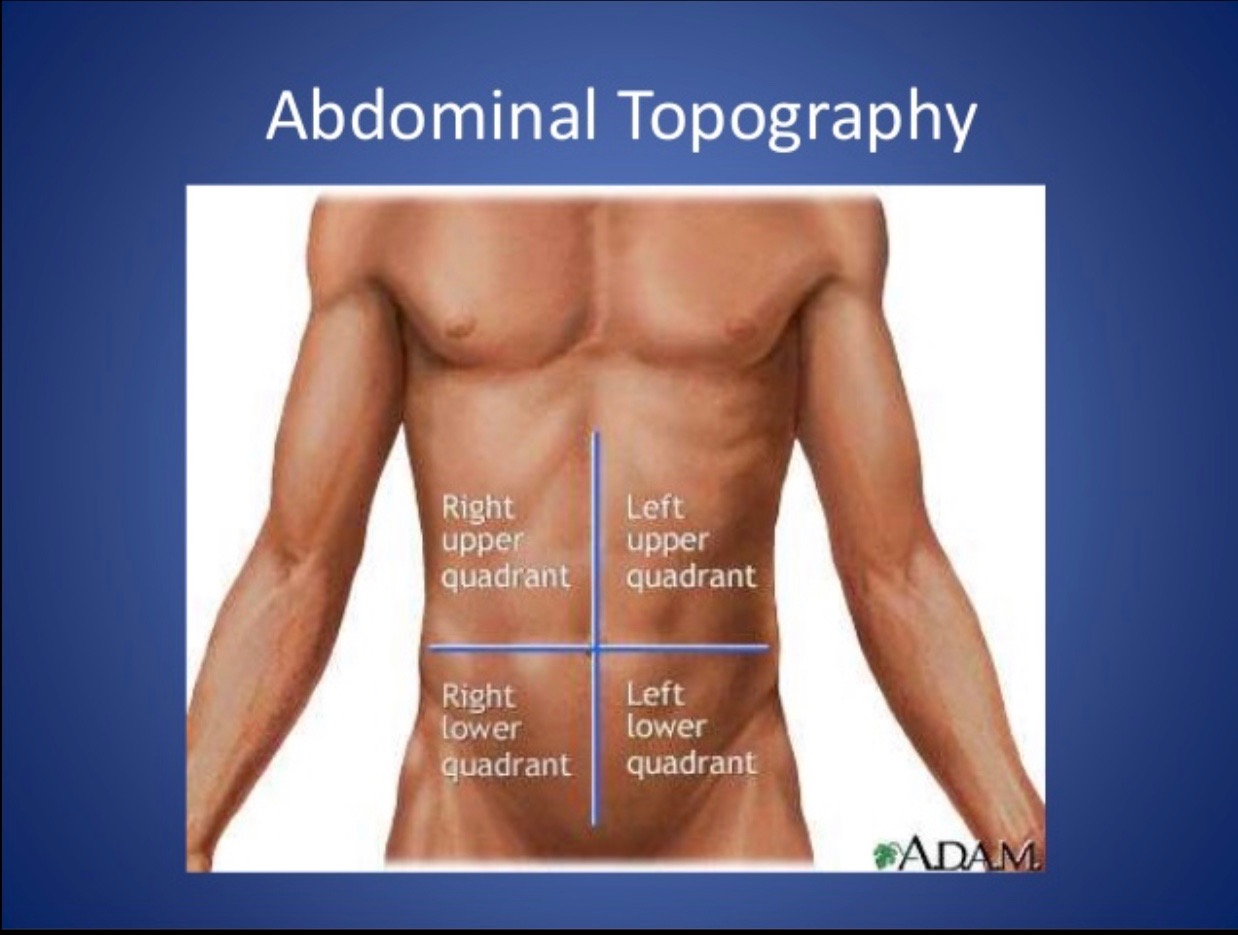 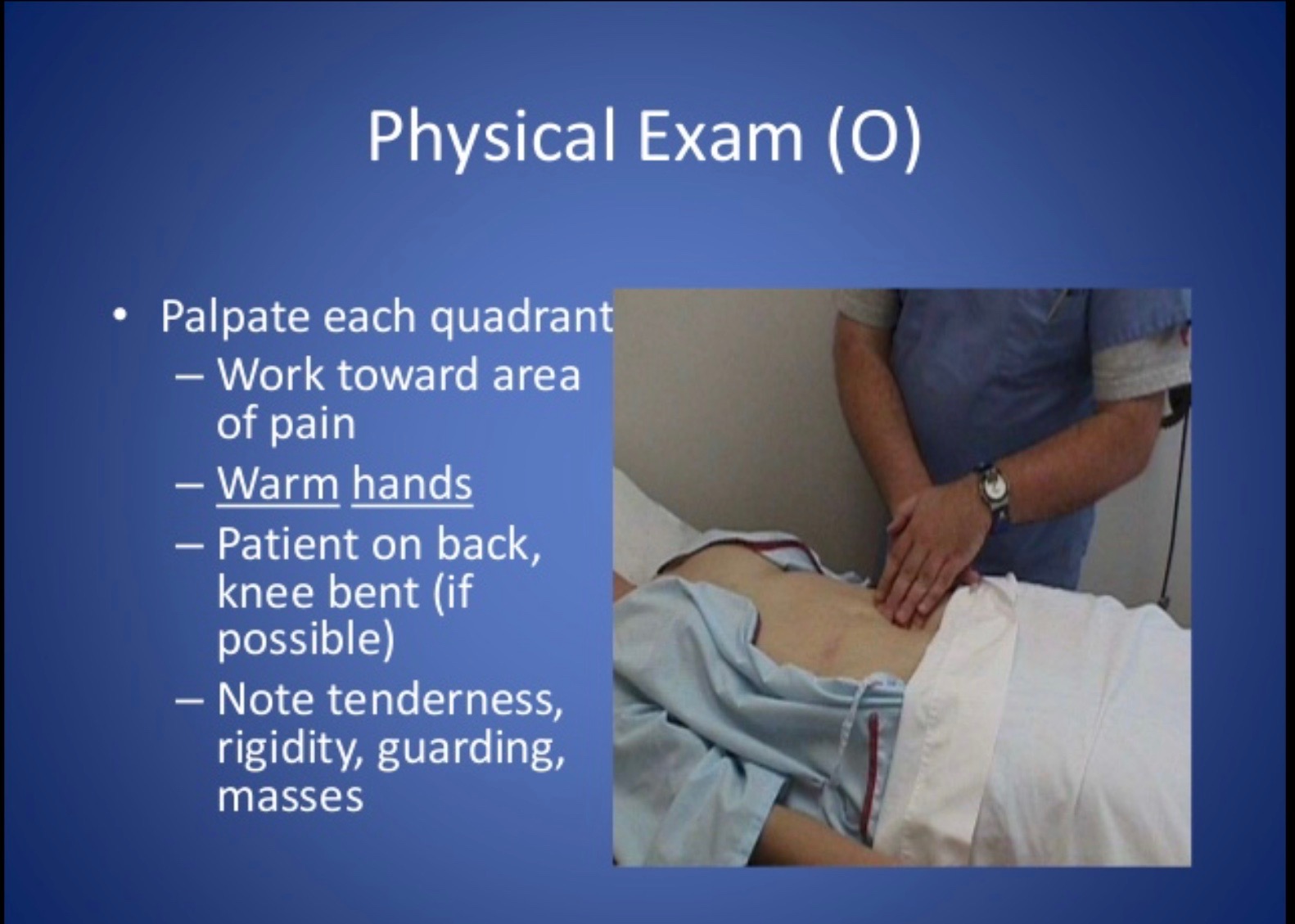 8
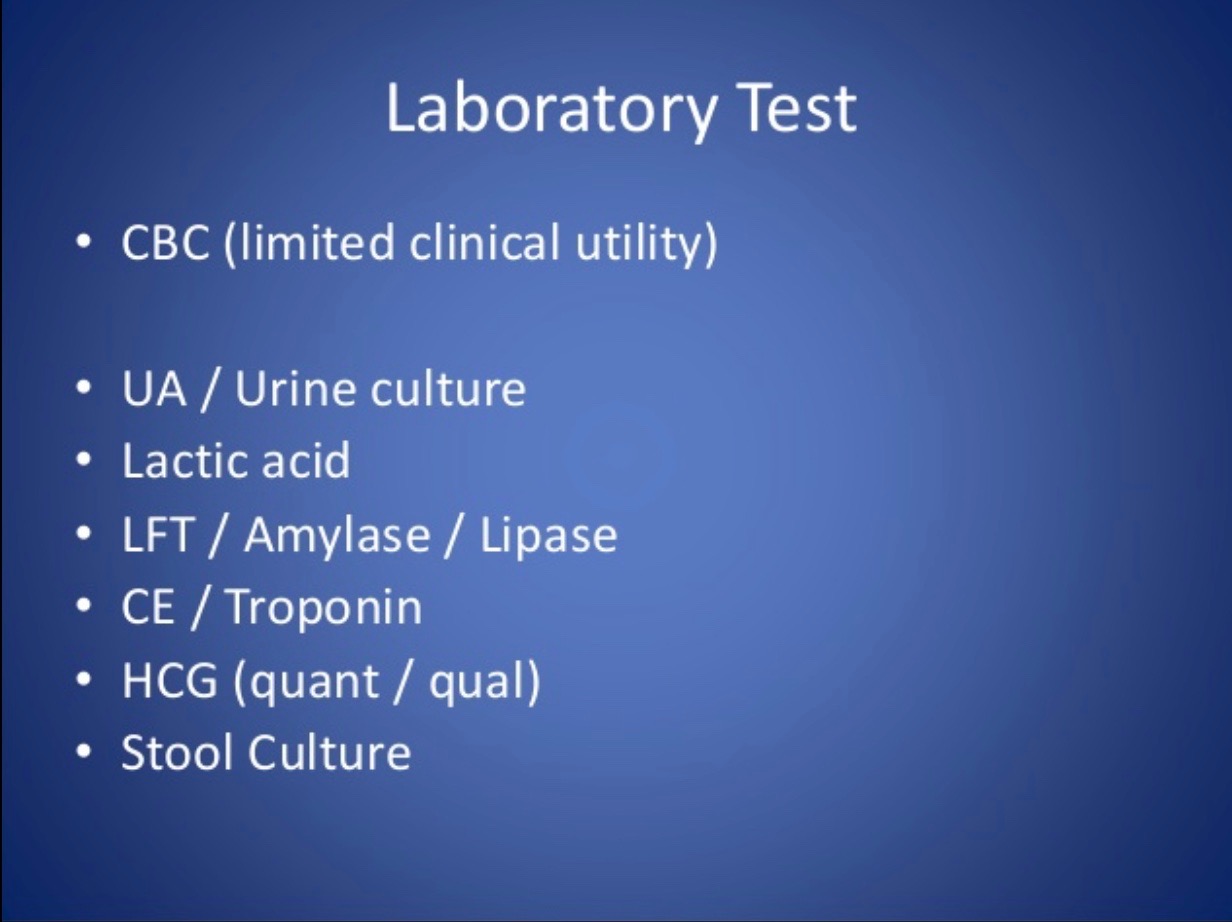 9
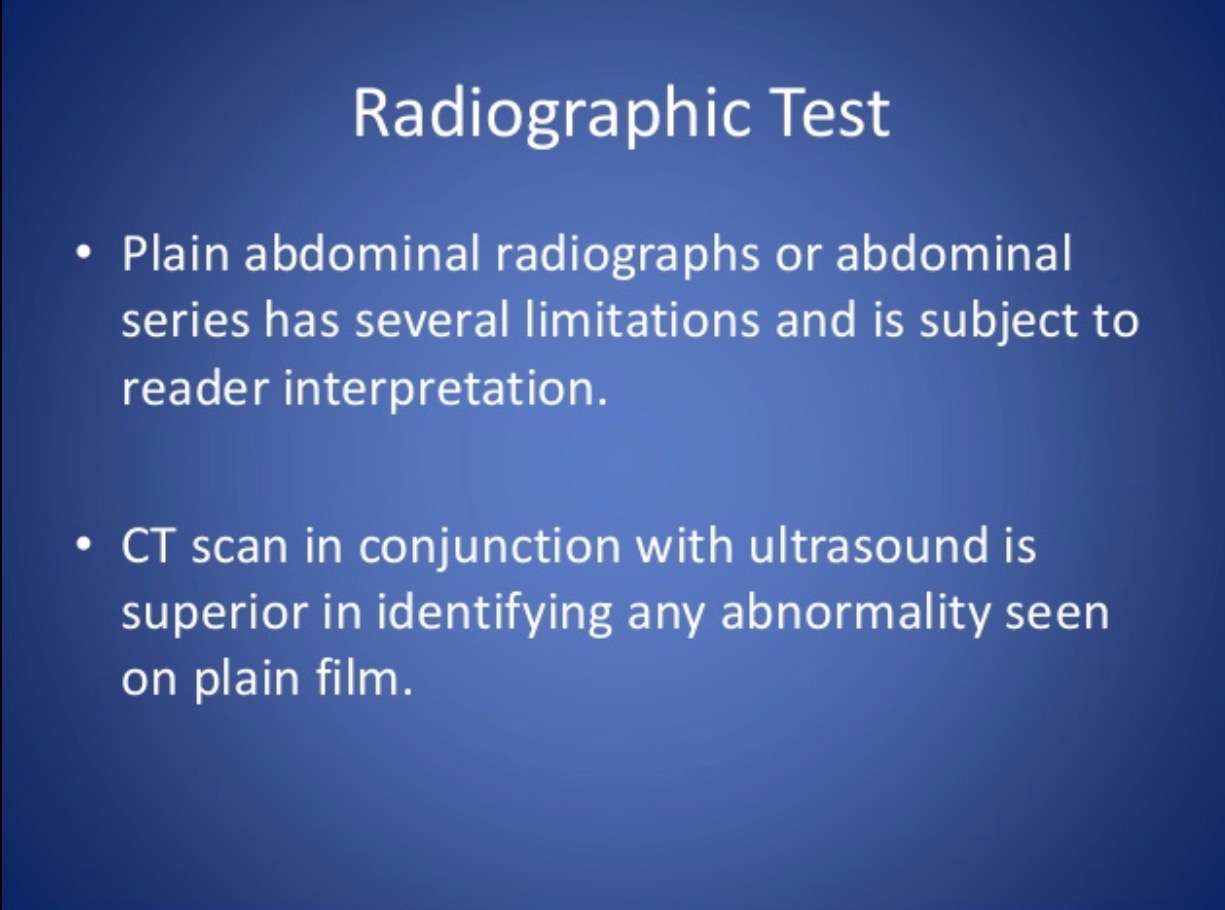 10
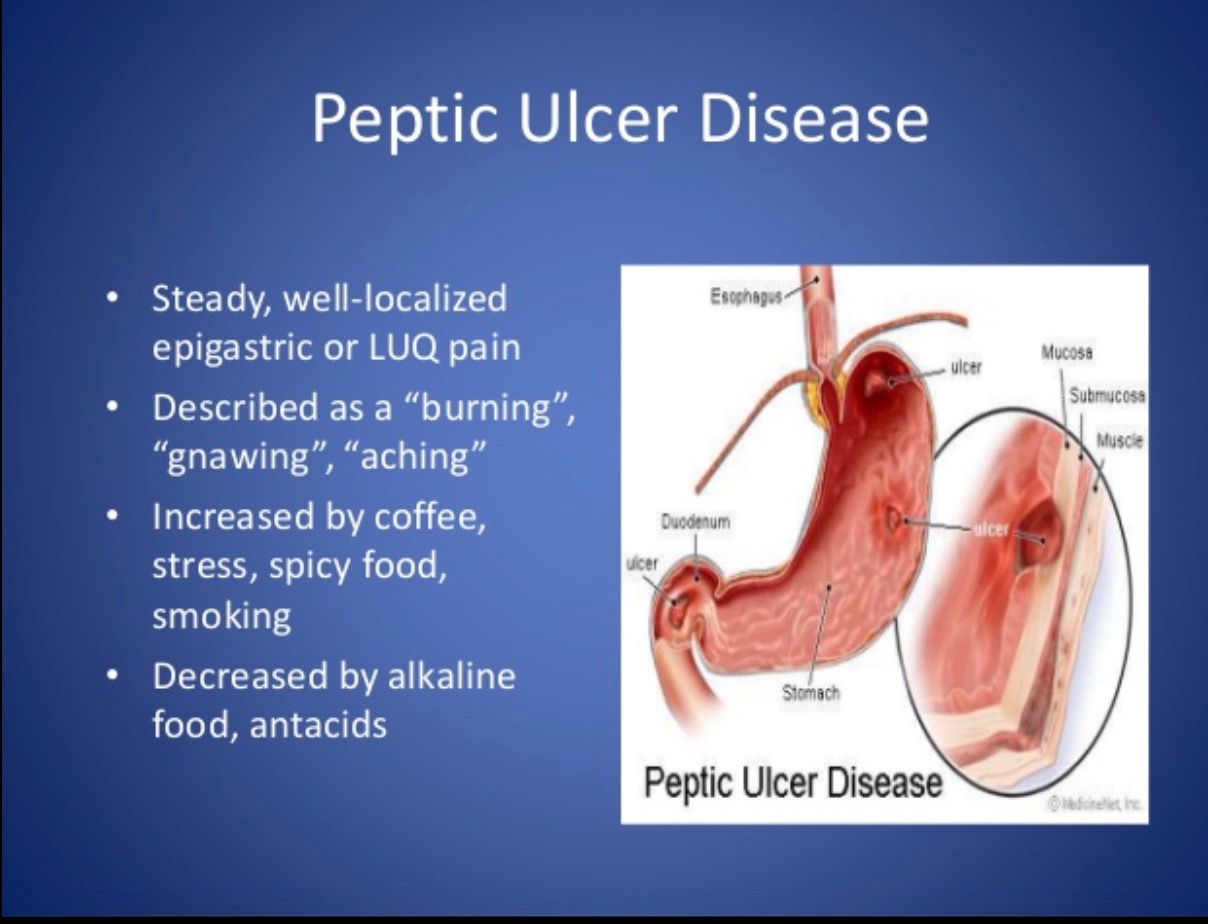 11
Bowel obstruction
Small bowel VS large bowel obstruction
Adhesions are the commonest cause
In a virgin abdomen: don’t let the sun set on a bowel obstruction!
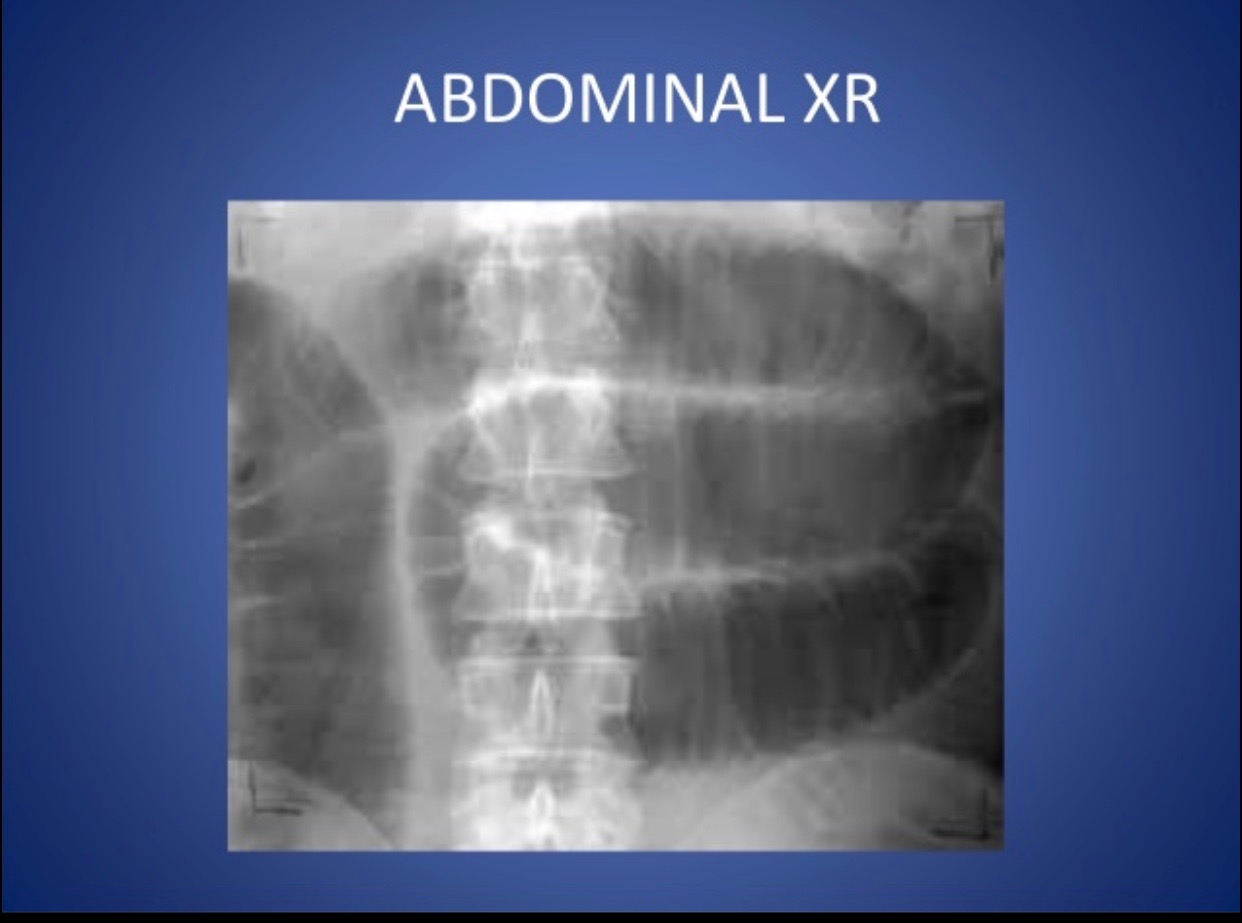 13
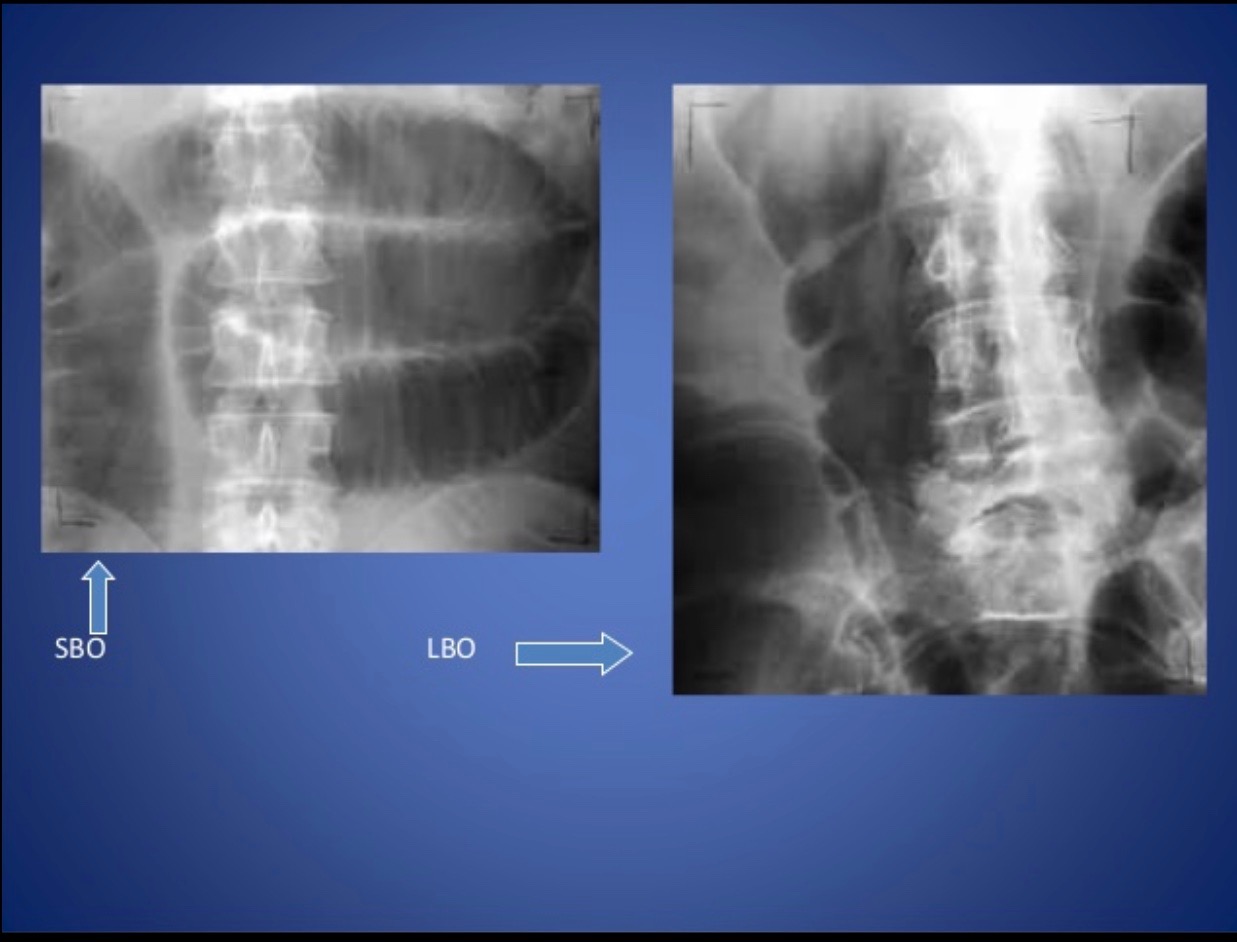 14
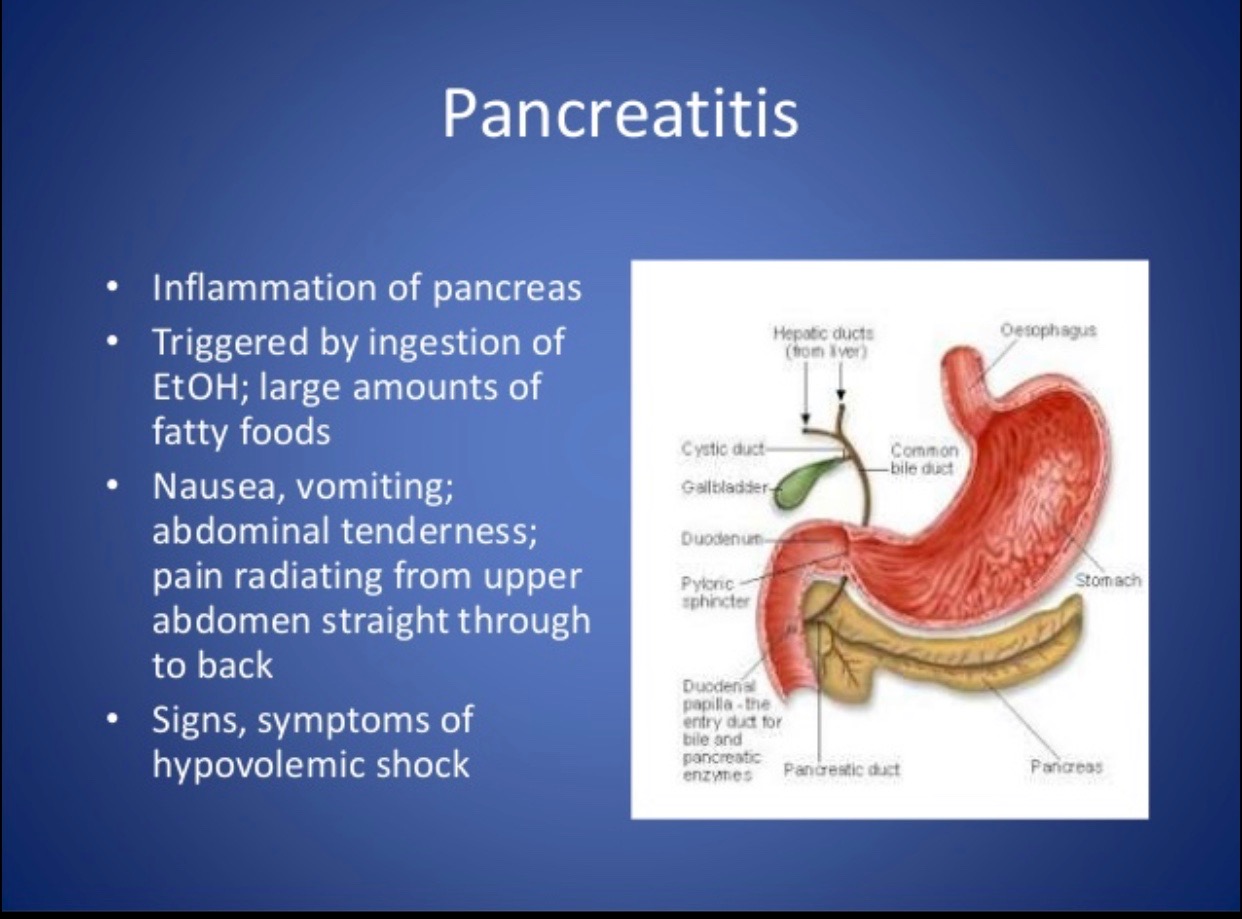 15
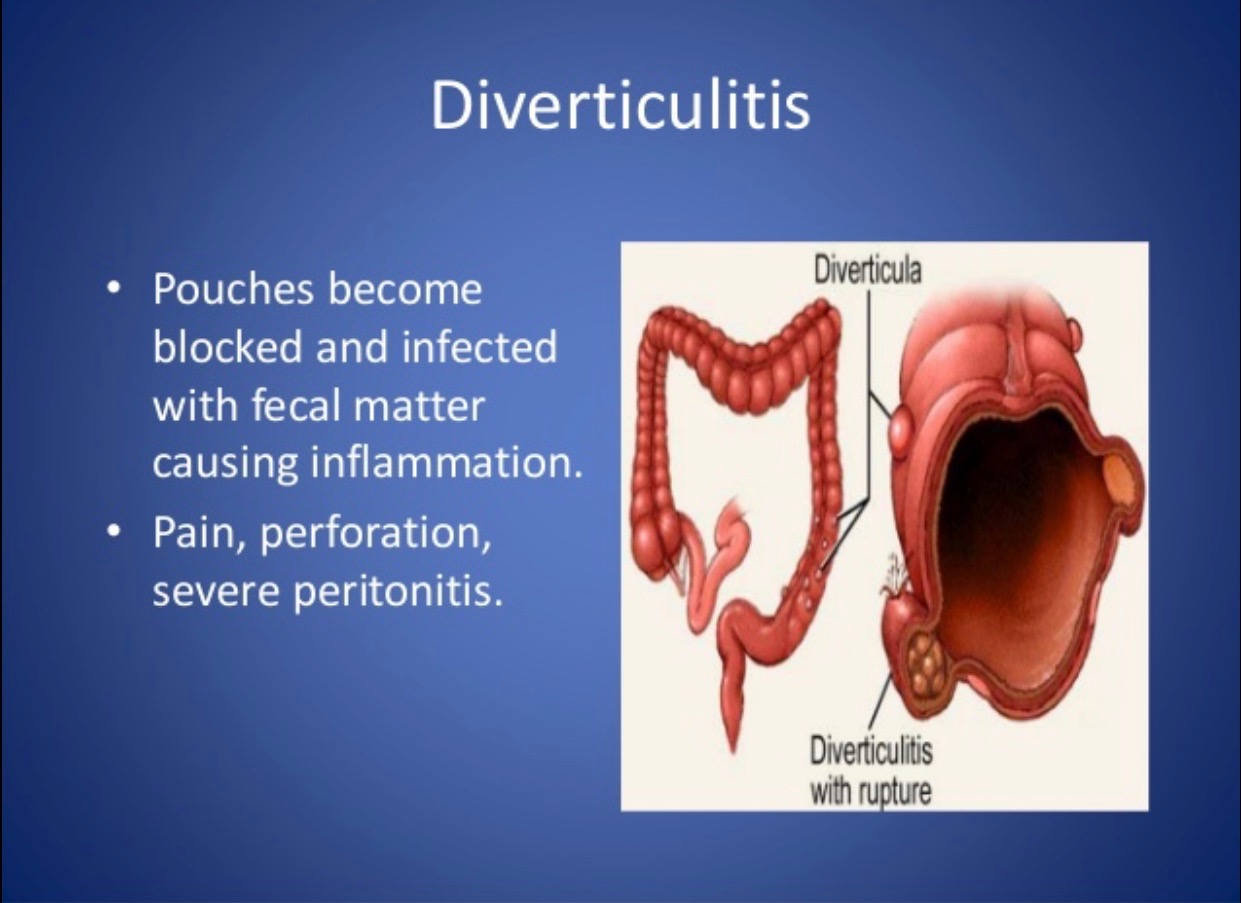 16
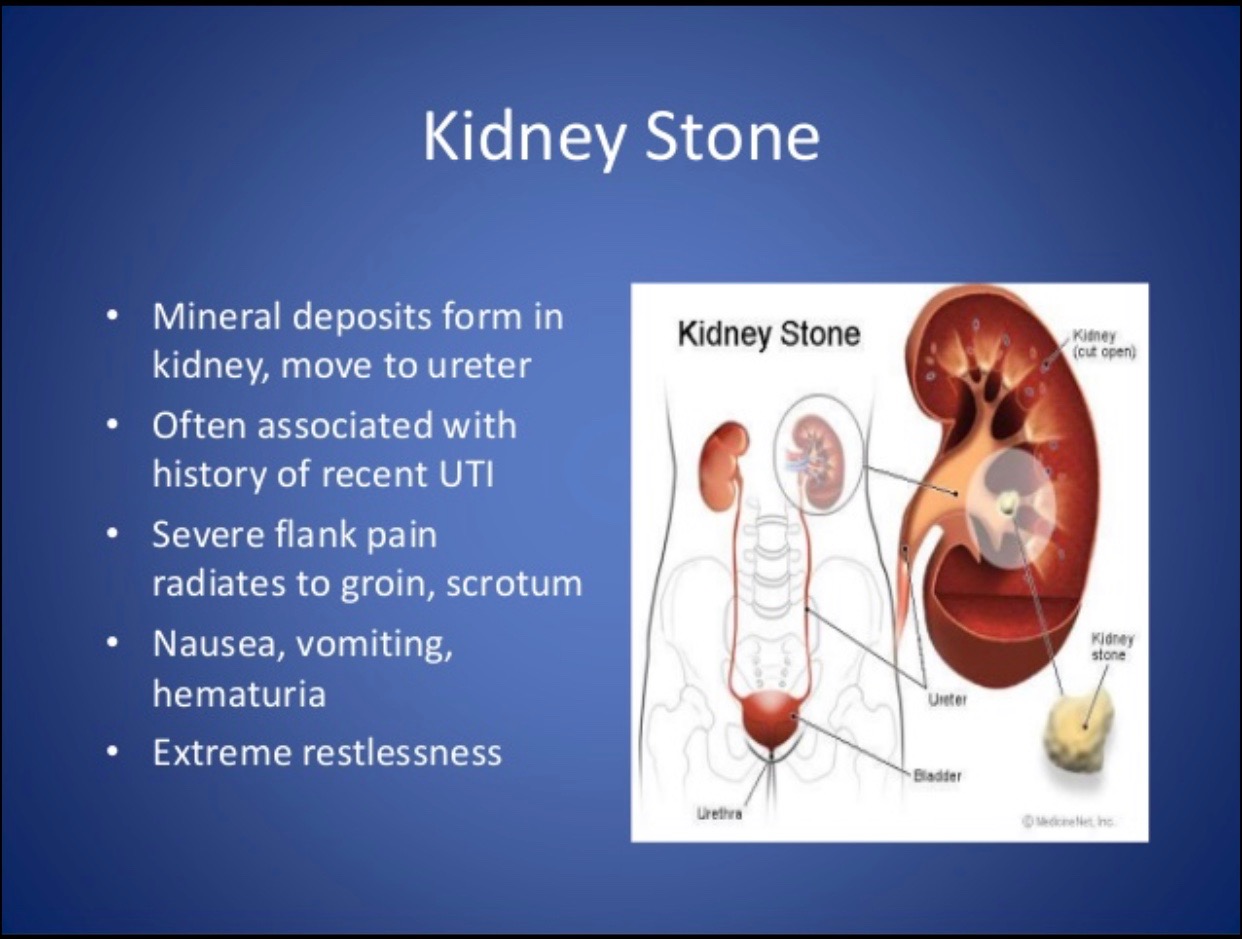 17
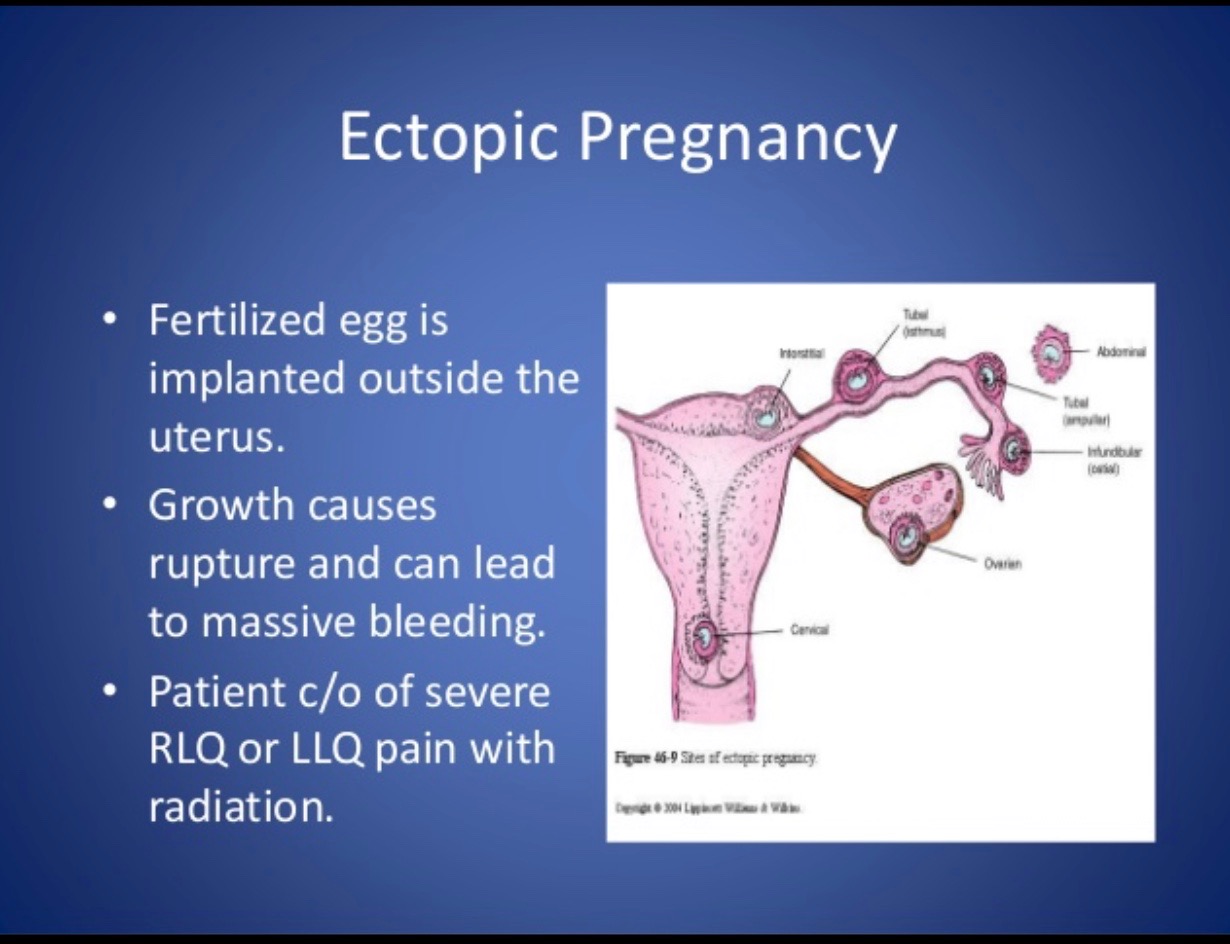 18
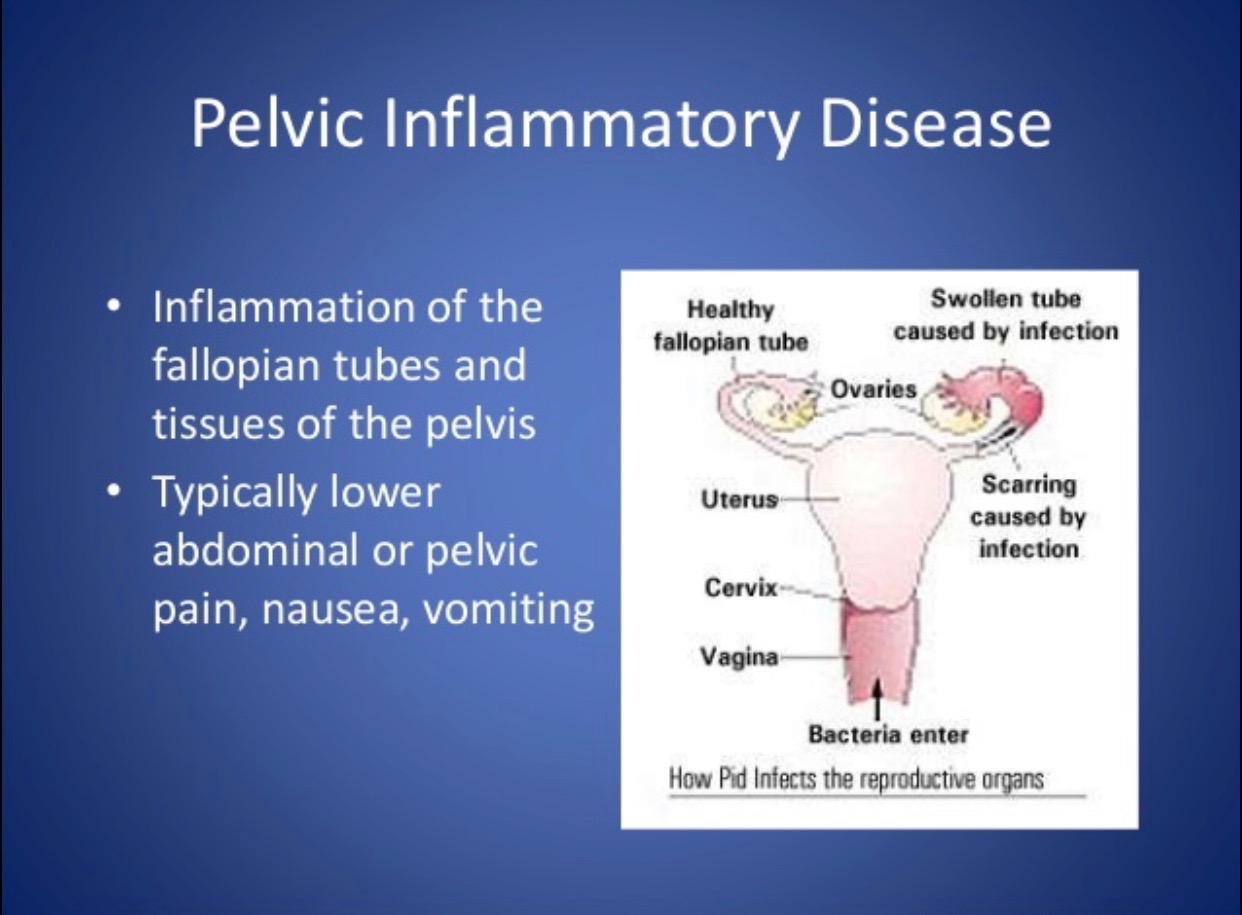 19
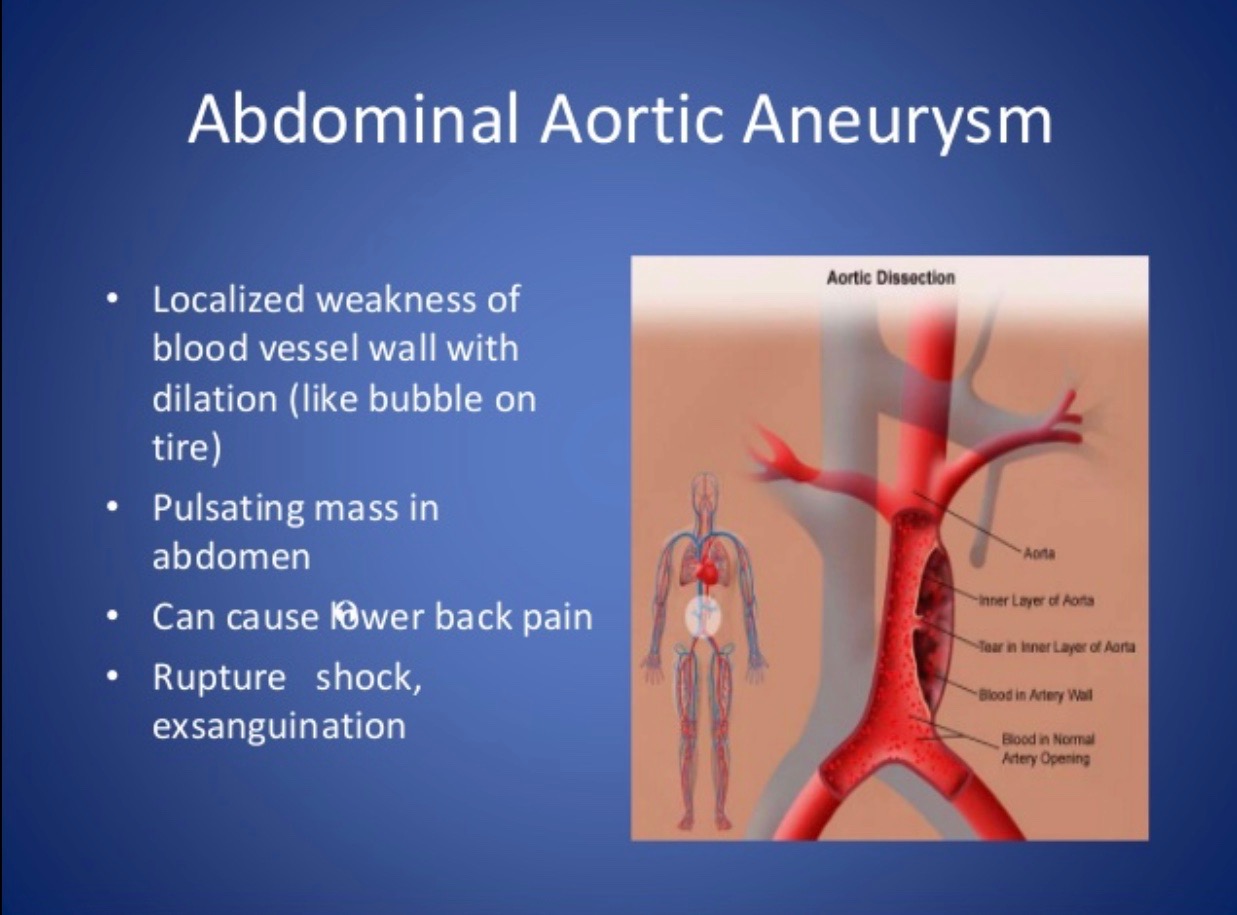 20
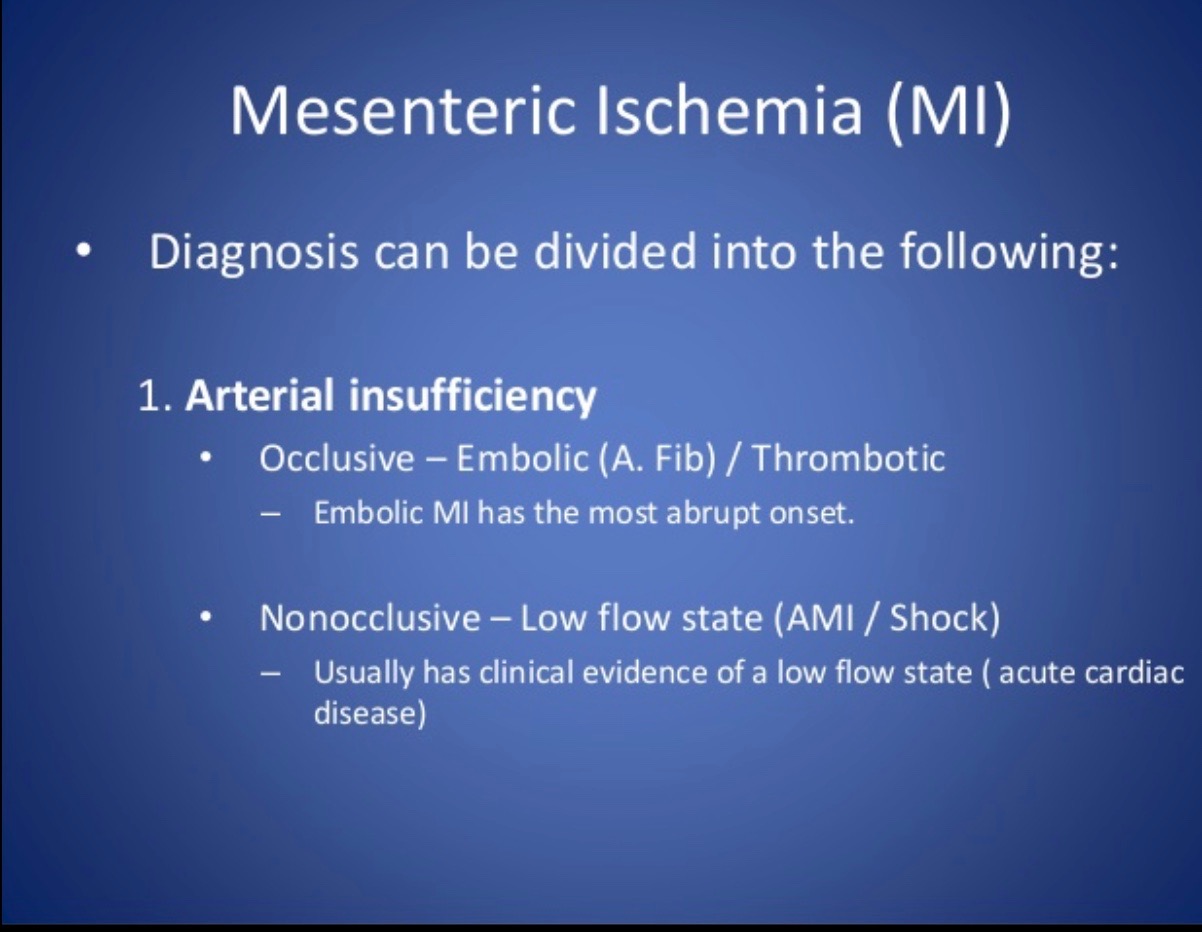 21
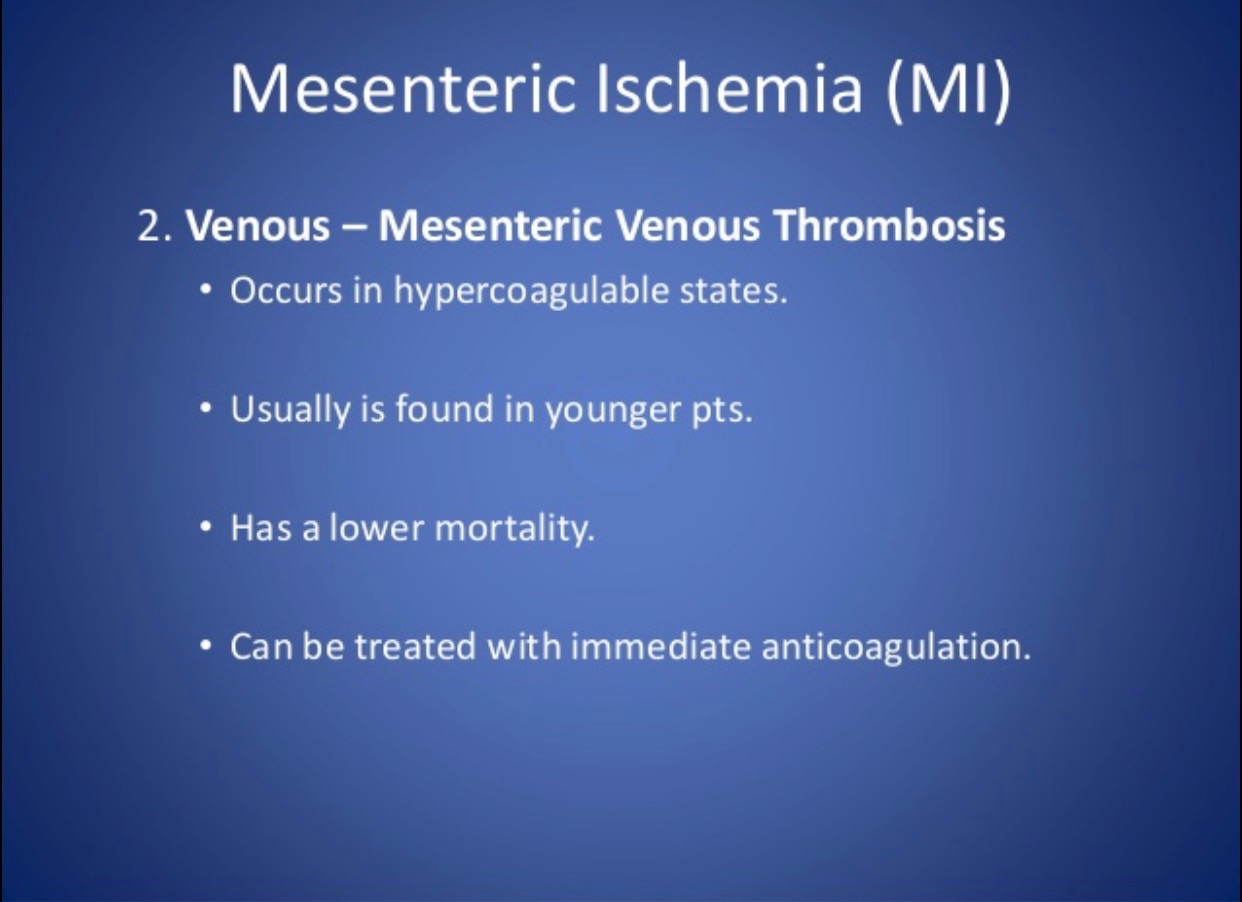 22
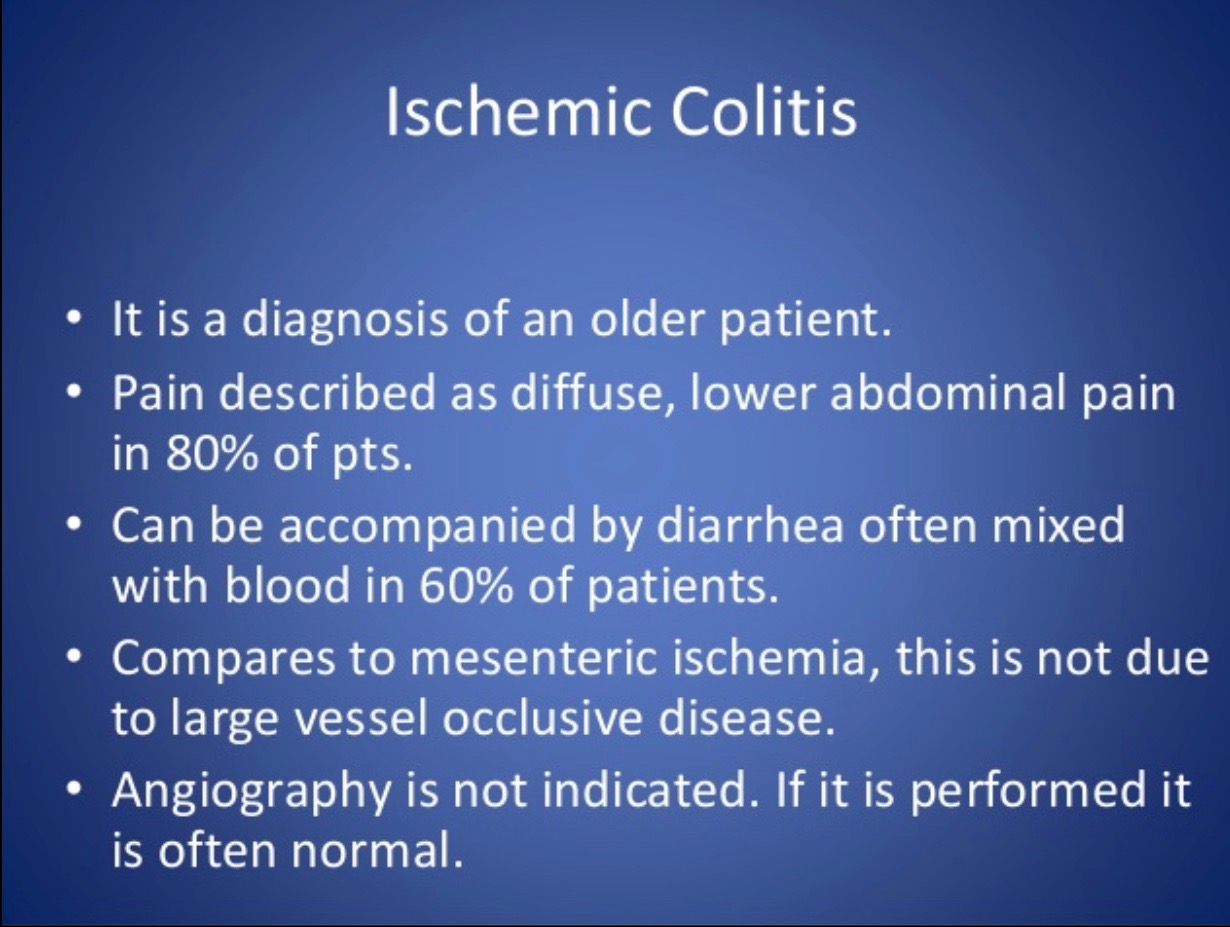 23
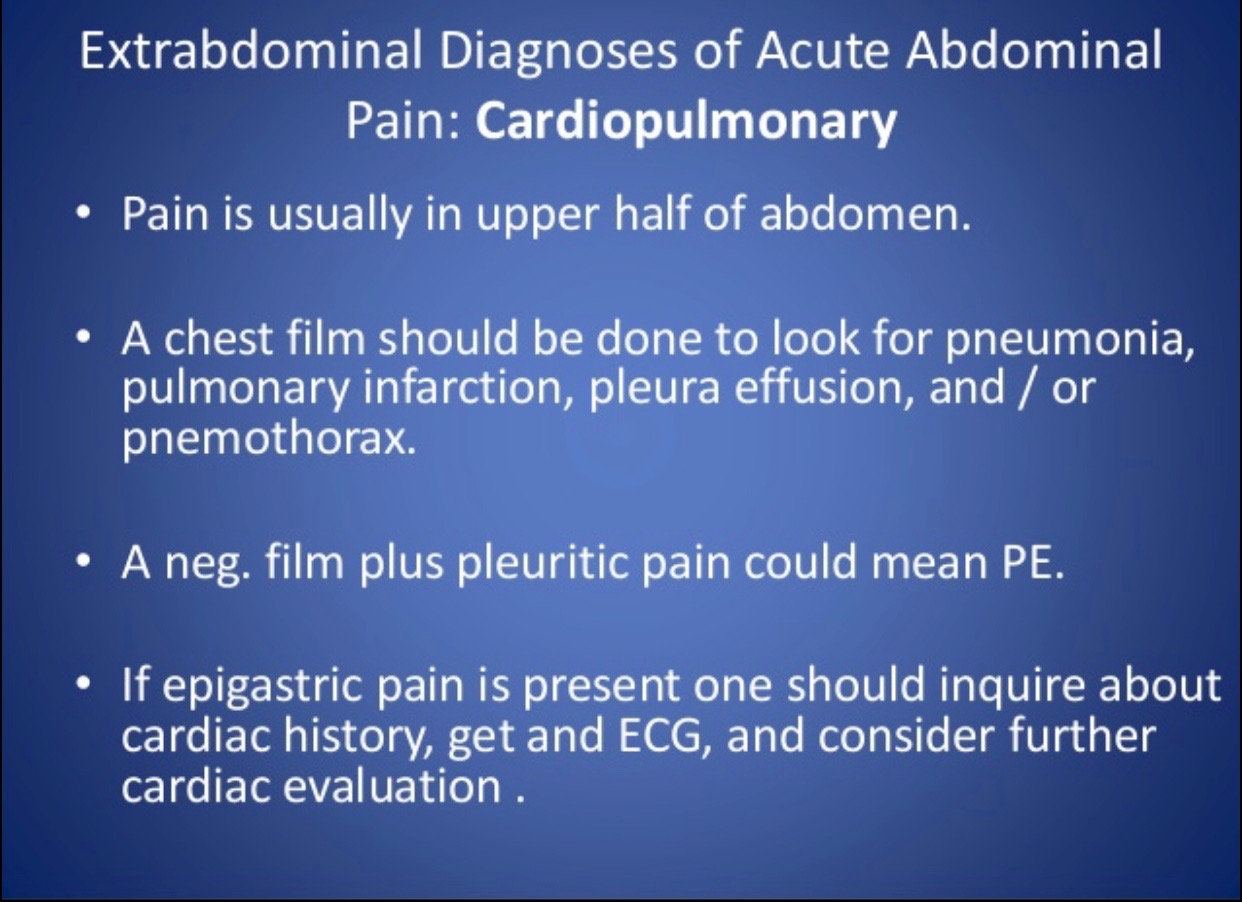 24
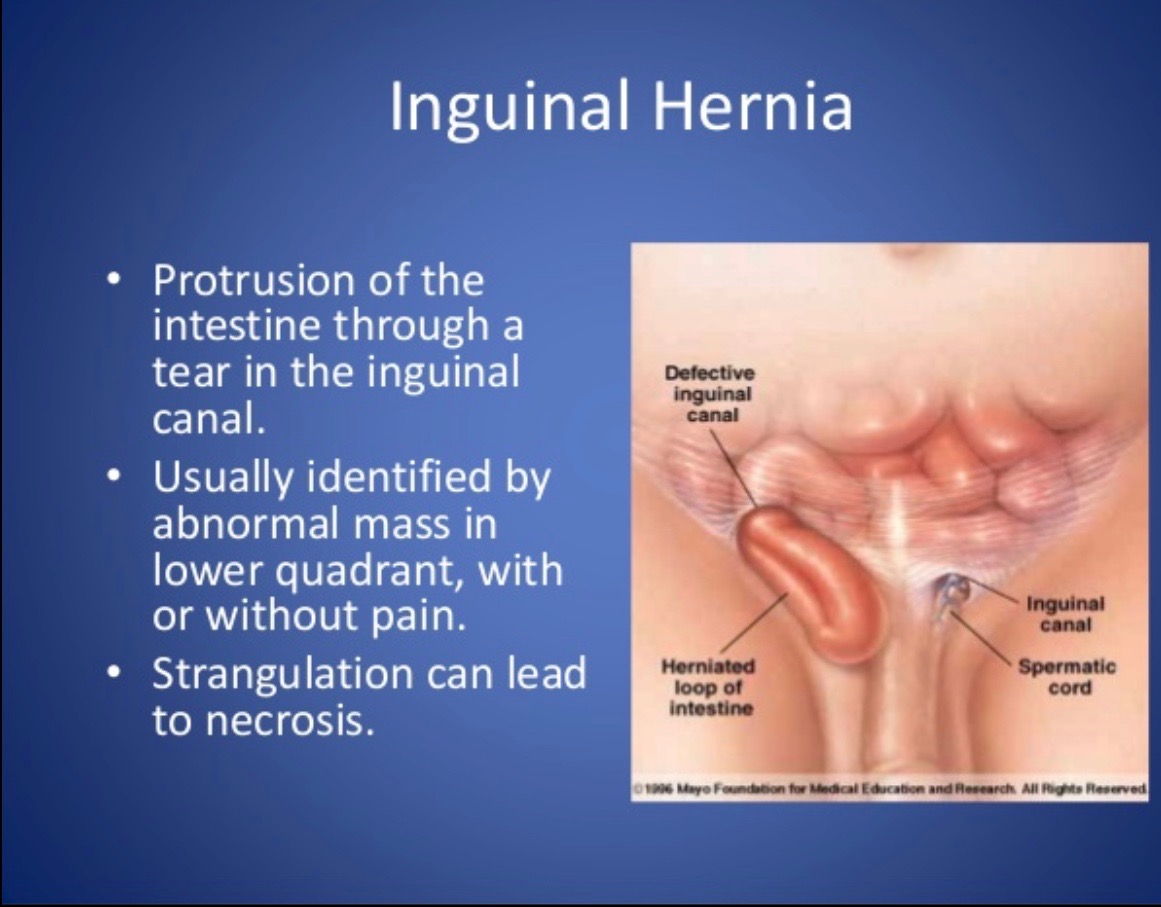 25
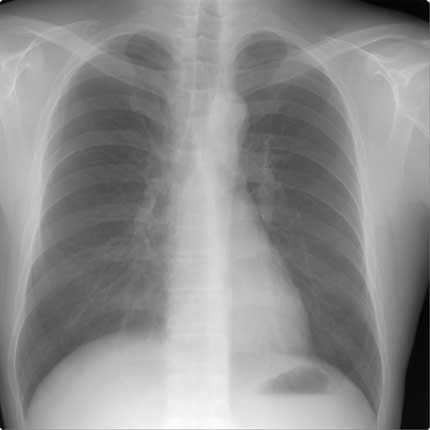 26
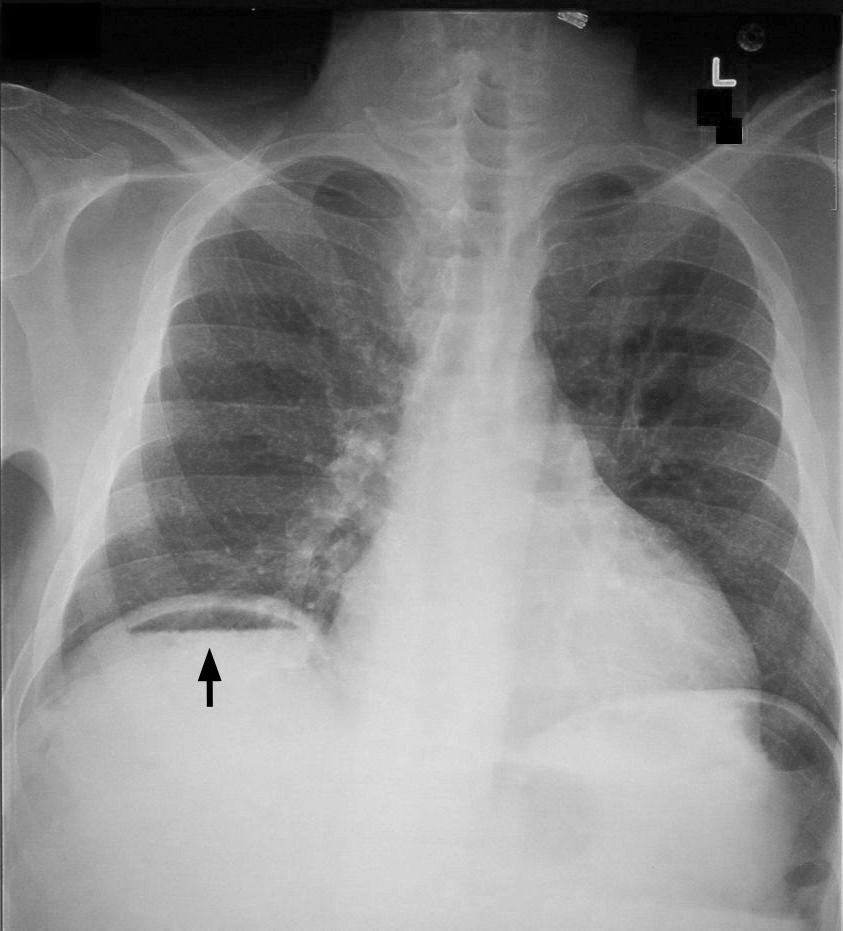 27